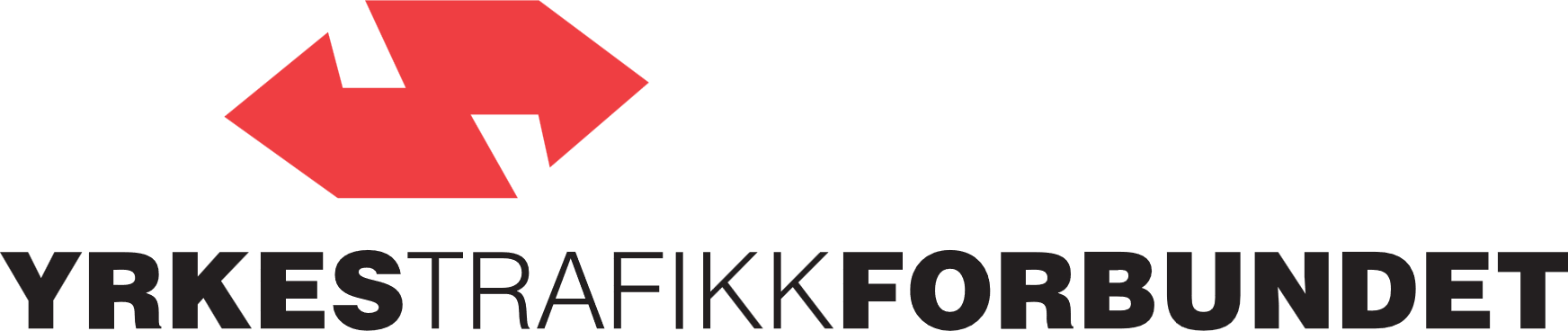 YRKESTRAFIKKFORBUNDET 

Grenseundersøkelse
 2023
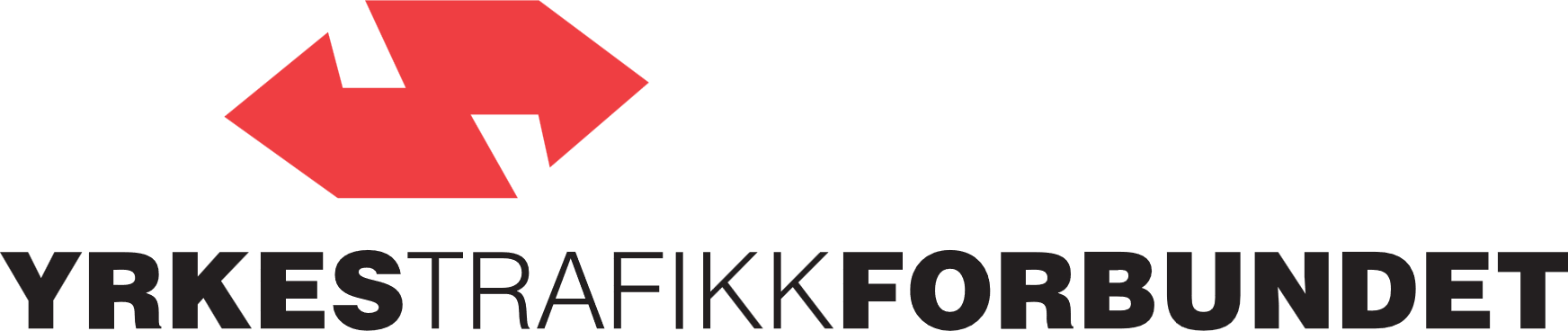 Om rapporten
Deltakelse:
Undersøkelsen er besvart av 422 sjåfører.
Bakgrunn: 
Undersøkelsen tar for seg ulike aspekter ved å kjøre lastebil fra utlandet til Norge via Svinesund. Første undersøkelsen ble gjennomført i 2014 og dannet grunnlaget for kravet om allmenngjøringen som ble vedtatt i 2015. Undersøkelsen ble neste gang gjennomført i 2017 og deretter annethvert år. Rapporten måler utvikling i svar over tid. 

Tidsperiode: 
Undersøkelsen ble gjennomført 29.-30. august på Svinesund tollstasjon.


Innhold: 
Rapporten er delt inn i de ulike delene: 

Om respondentene
Arbeidshverdagen
3.     Oppdrag til og i Norge
4.     Pris for transport for bileiere og selvstendige
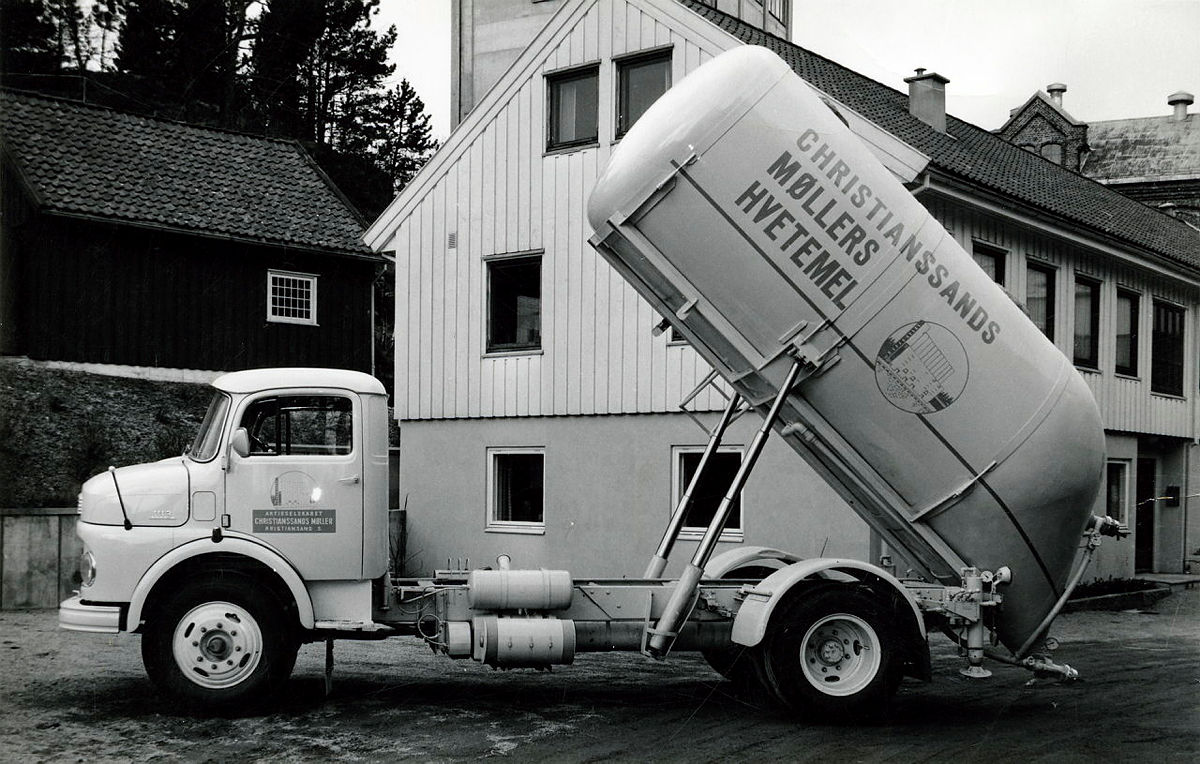 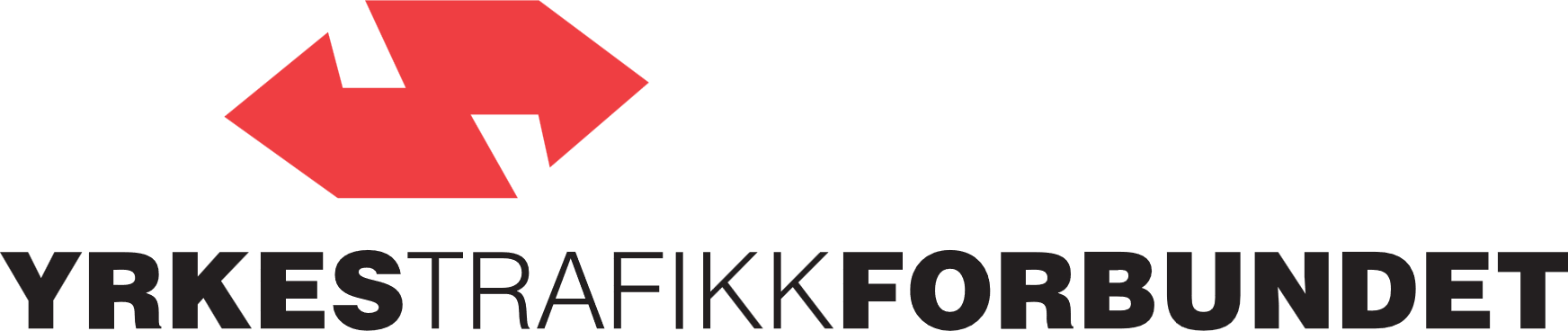 1. Om respondentene
Om respondentene
Nasjonaliteter: Nesten halvparten av sjåførene i undersøkelsen er på Polen eller Ukraina, mens de resterende fordeler seg på en rekke ulike land. 

Kjøretøy og henger: Landene der flest av kjøretøyene er registrert er Polen, Latvia og Sverige, mens flest hengere er fra Polen, Sverige og Danmark. Vi ser en større økning i registrerte kjøretøy fra Lativa og at tre av ti ukrainske sjåfører oppgir å kjøre et latvisk registrert kjøretøy.
Nasjonaliteter
Nasjonaliteter som i størst grad er representert i undersøkelsen
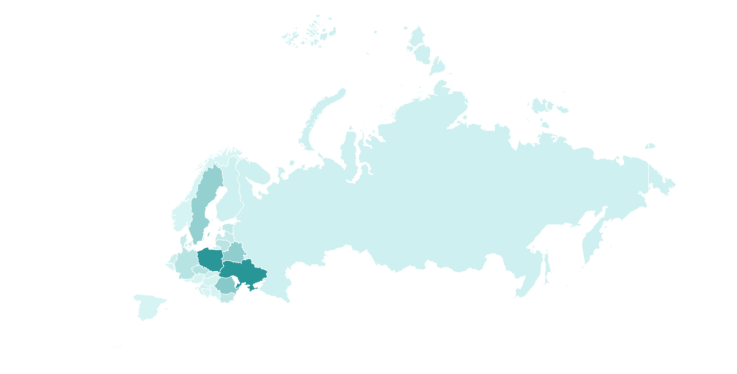 31%
Polen
8 %
Lativa
9 %
7 %
17%
Hviterussland
Sverige
Ukraina
6 %
Romania
Nasjonaliteter
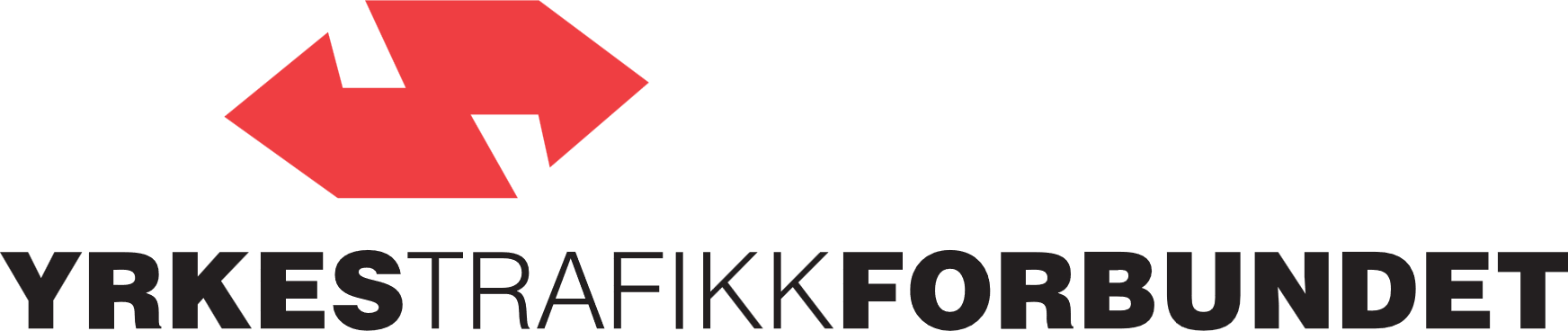 Andel respondenter per nasjonalitet og utvikling blant representerte nasjonaliteter fra 2019
Nasjonaliteter
Tabellen viser utviklingen blant sjåførenes nasjonalitet representert i undersøkelsen fra 2021.
Høyest utvikling blant nasjonalitetene: 

En høyere andel av respondentene er fra Polen (+10%) og Lativa (+6%) i år enn i 2021. 

Høyest negativ utvikling blant nasjonalitetene: 

Andelen sjåfører fra Romania og Ukraina synker 4% fra forrige måling.
Land kjøretøyet er registrert i
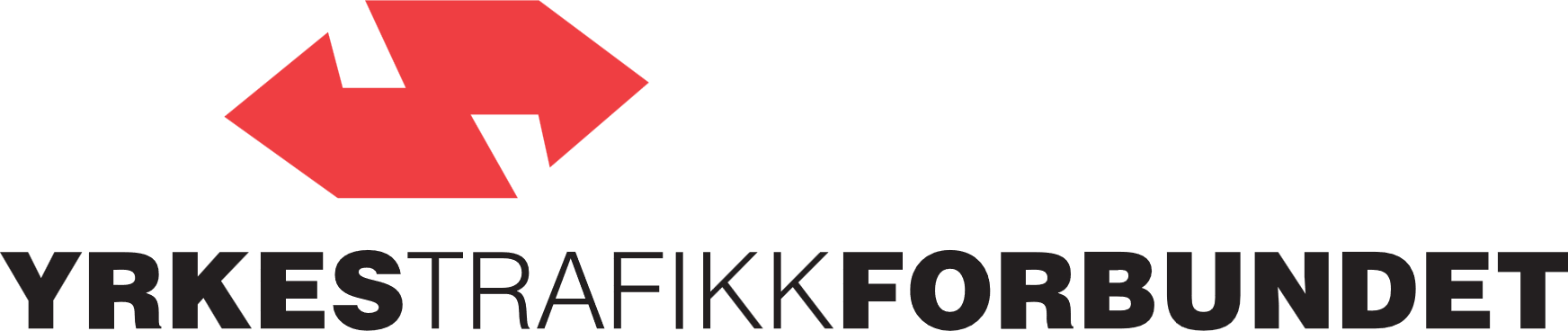 Antall respondenter per land bilen er registrert i
Land hengeren er registrert i
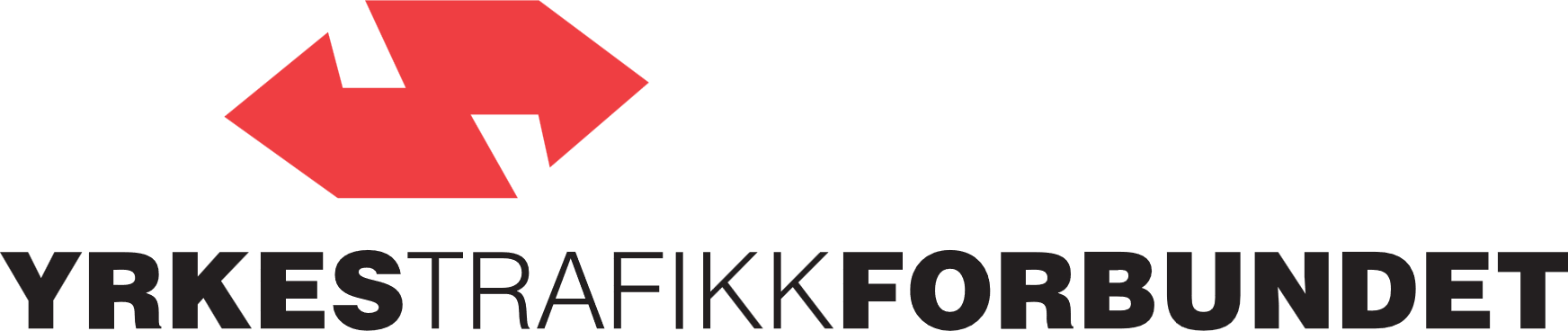 Antall respondenter per land henger er registrert i
Alder og ansettelsesform
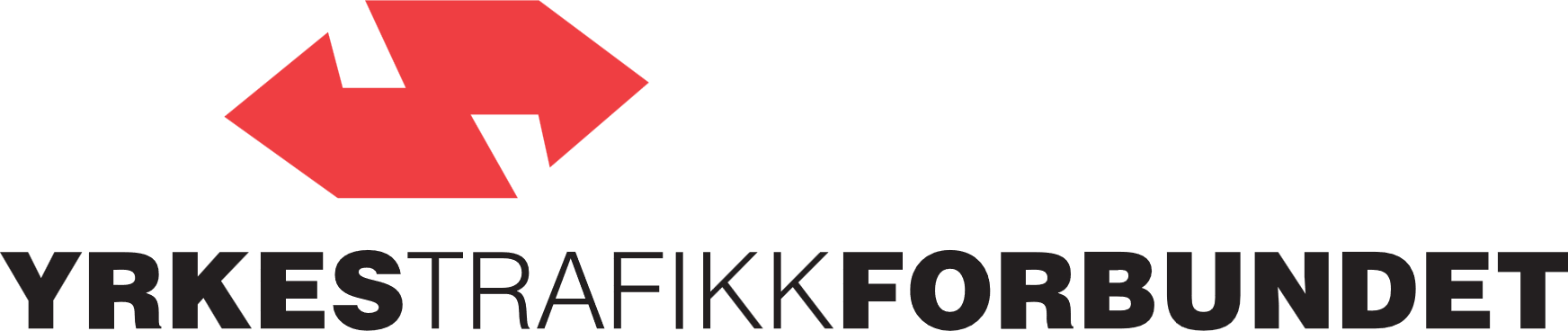 Alder
Ansettelsesform
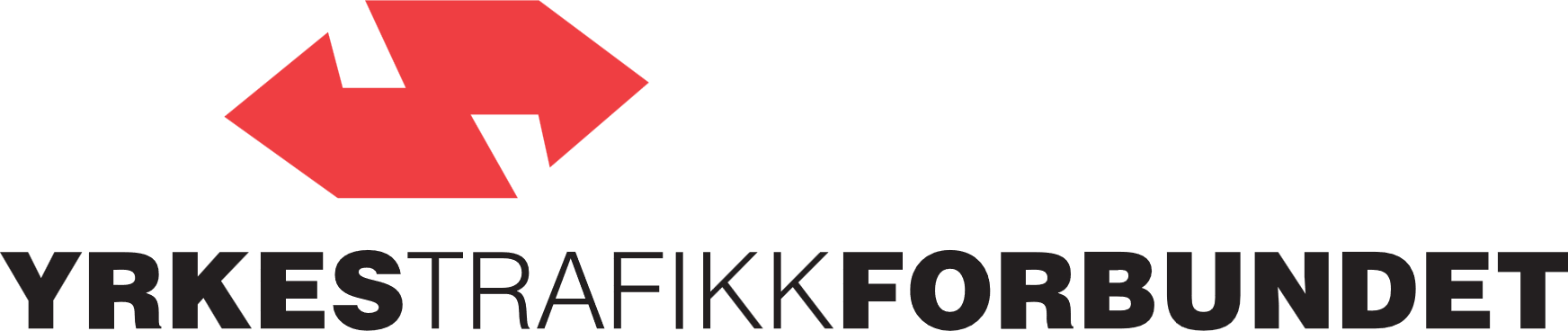 2. Arbeidshverdagen
Arbeidshverdagen
Arbeidsdager: Flest oppgir å jobbe fra 20 til 24 dager i måneden, men vi ser også en nedgang i andelen som oppgir dette tidsintervallet fra tidligere målinger.
Arbeidstid: Flest jobber 12, 10 eller 8-timers dager, og mens et klart flertall oppgir at de kjører i åtte timer, er det også relativt store andeler som oppgir å kjøre i mer enn dette. 

Lønn: Vi ser en økning på fem prosentpoeng i andelen som oppgir å tjene mer enn 2000 EUR i måneden, mens andelen som oppgir å tjene mindre enn dette synker med tretten prosentpoeng.
Arbeidsdager
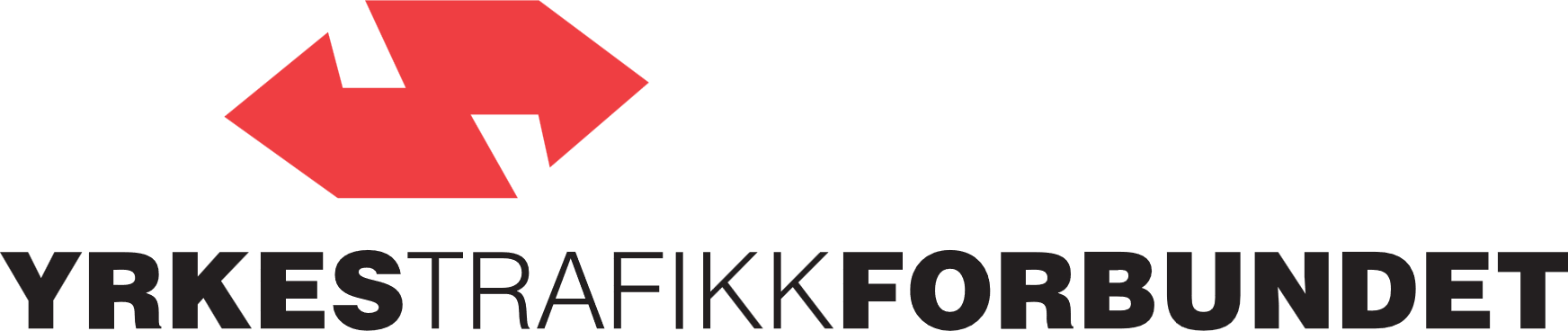 «Hvor mange dager jobber du per måned?»
Arbeidstimer
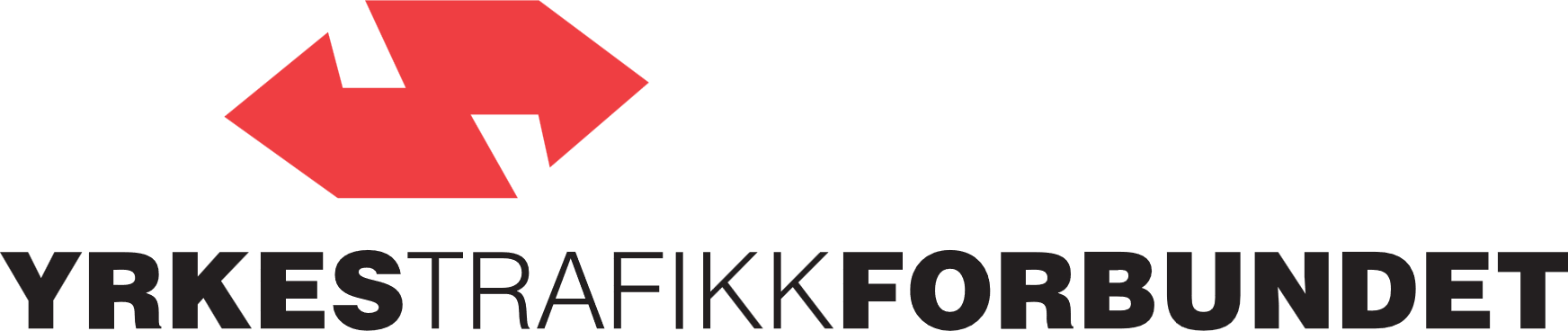 Hvor lenge varer din totale arbeidsdag (gjennomsnittlig)?
Hvor mange timer kjører du hver dag?
Månedlig bruttolønn
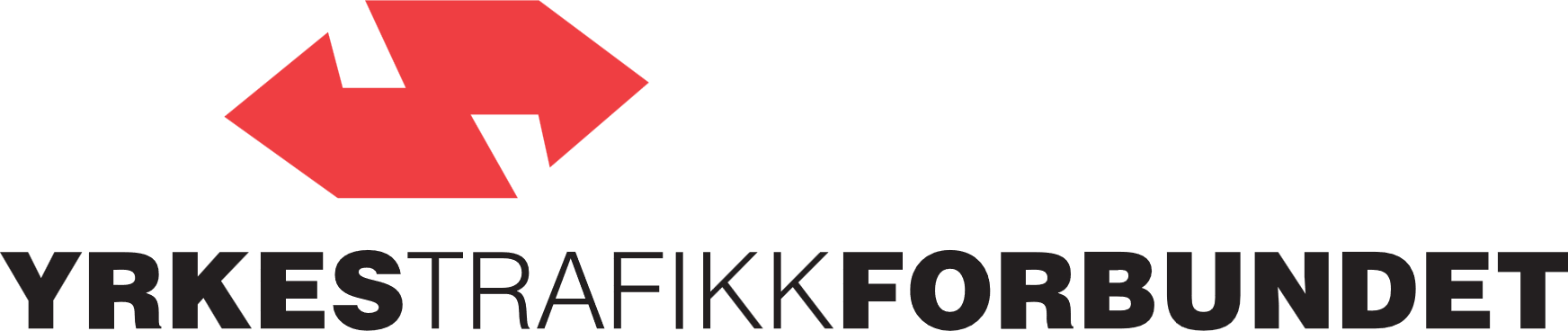 Hva er din brutto gjennomsnittlige månedslønn?
Snittlønn uten ytterpunkter (under 600 og over 4300) er 2228 EUR i 2023 og 1450 EUR i 2021
Lønnstrinn for ulike nasjonaliteter
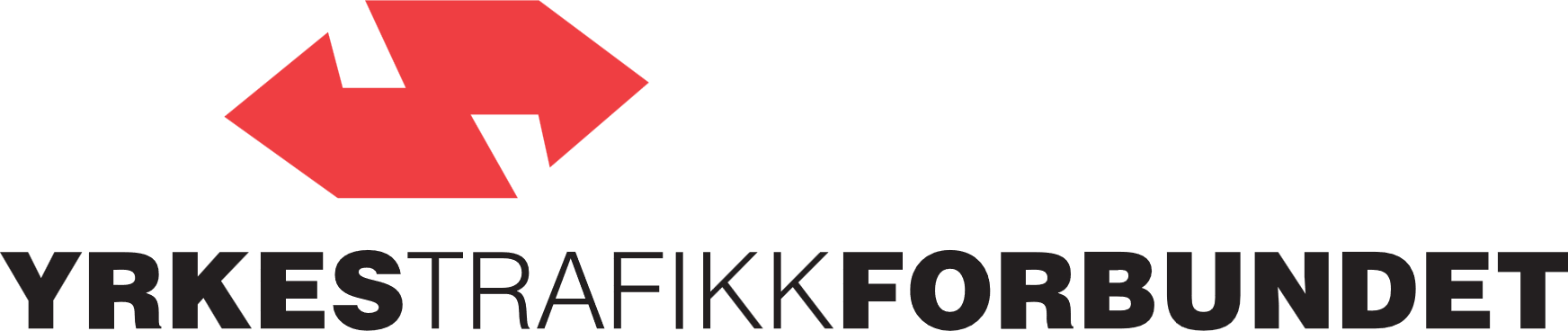 Kategorisert per lønnstrinn
Lønnstrinn for ulike nasjonaliteter
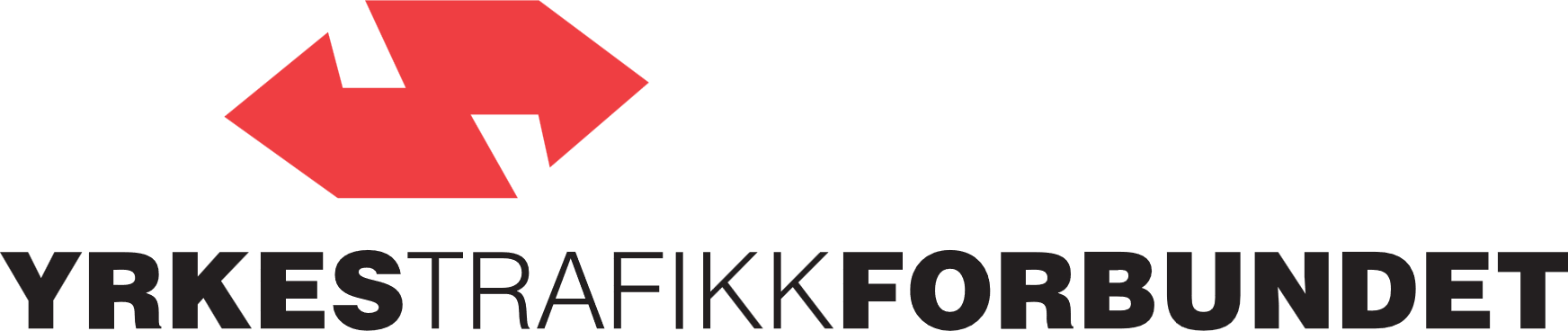 Kategorisert per land
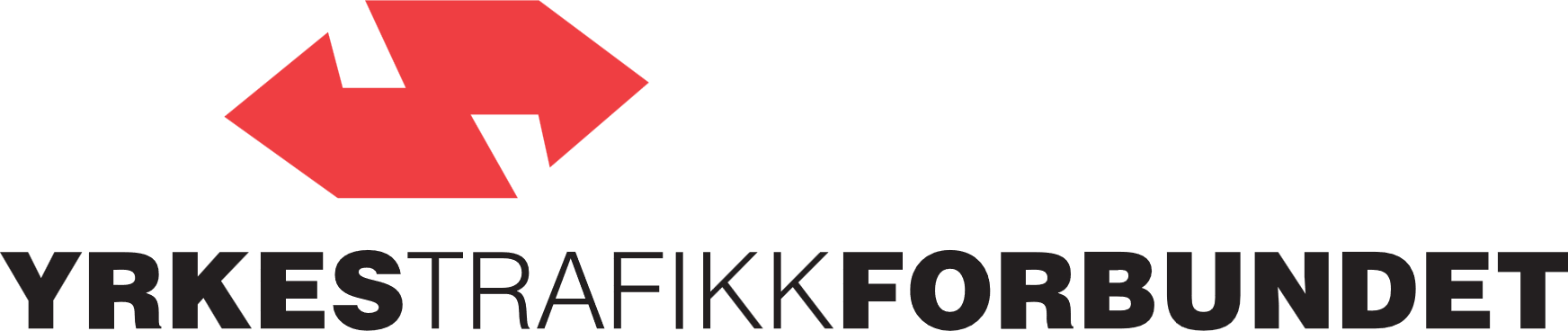 2. Oppdrag til og i Norge
Oppdrag til og i Norge
Oppdrag til Norge siste 12 måneder: Flertallet har utført 29 eller færre oppdag

Oppdrag innad i Norge siste 12 måneder: Flertallet har utført 14 eller færre oppdag innad i Norge de siste 12 månedene. 

Lav kjennskap til minstelønn: Kun fire av ti kjenner til det norske minstelønnsnivået. Dette er likevel en økning på syv prosentpoeng siden i fjor.

En av fem får norsk minstelønn: Dette er en økning på syv prosentpoeng siden 2021. 

Lik lønn som i andre land: Om lag syv av ti oppgir at de får lik lønn i Norge som i andre land, men andelen synker noe. Vi ser også en økning i andelen som oppgir at de får lavere lønn i årets undersøkelse.
Ventetid og kjøring til lastested: Seks av ti får betalt for ventetid og syv av ti for all kjøring.
Oppdrag til Norge
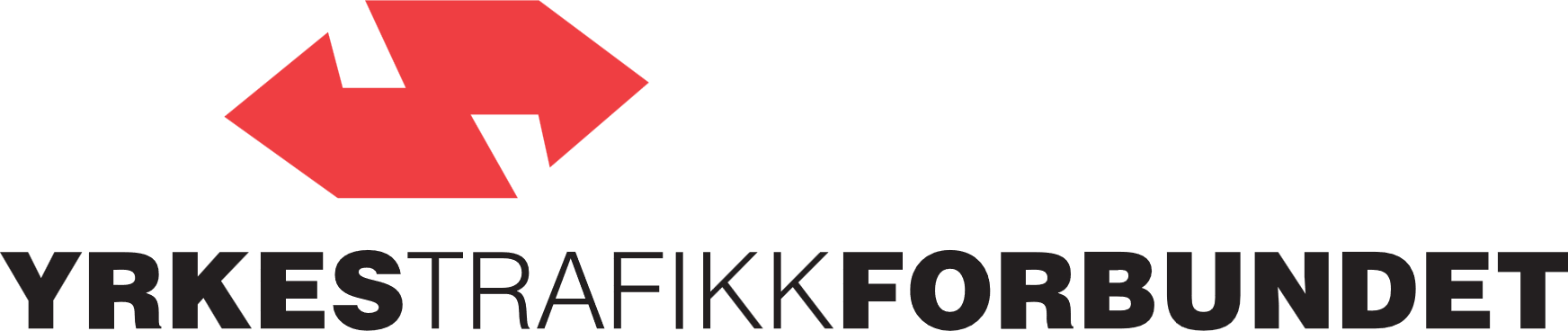 Antall oppdrag utført totalt til Norge i løpet av de siste 12 måneder
Oppdrag innenlands Norge
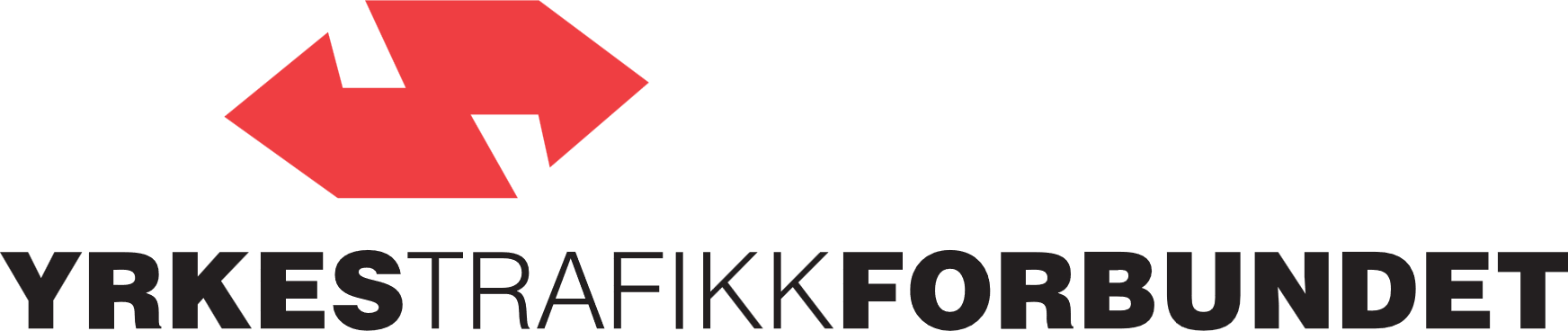 Antall oppdrag utført innenlands i Norge i løpet av de siste 12 måneder
Lønn i og kjennskap til minstelønn
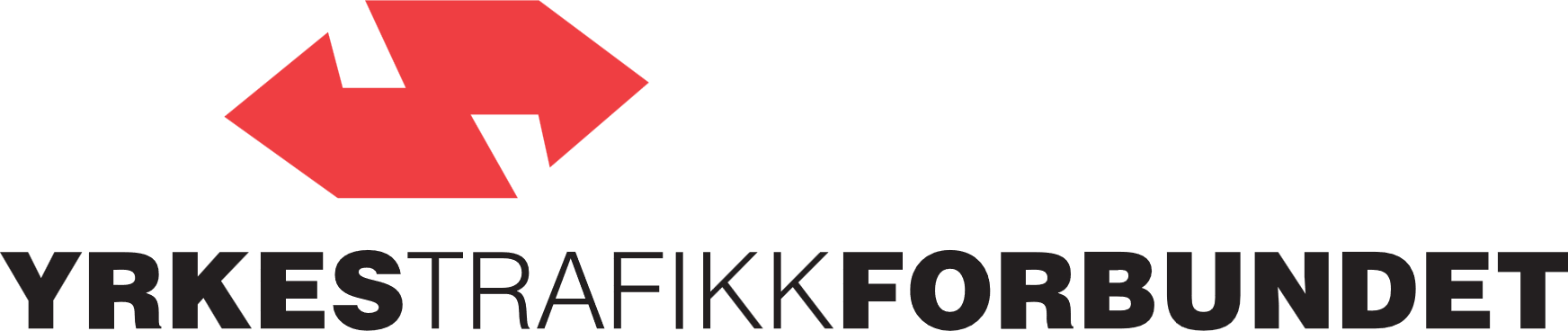 Får du norsk minstelønn når du kjører innenlands i Norge?
Vet du at når du kjører innenlands i Norge har du sett på norsk minstelønn (207 NOK/ 17,8 euro i timen)?
Lønn og kunnskap om lønn blant ulike nasjonaliteter
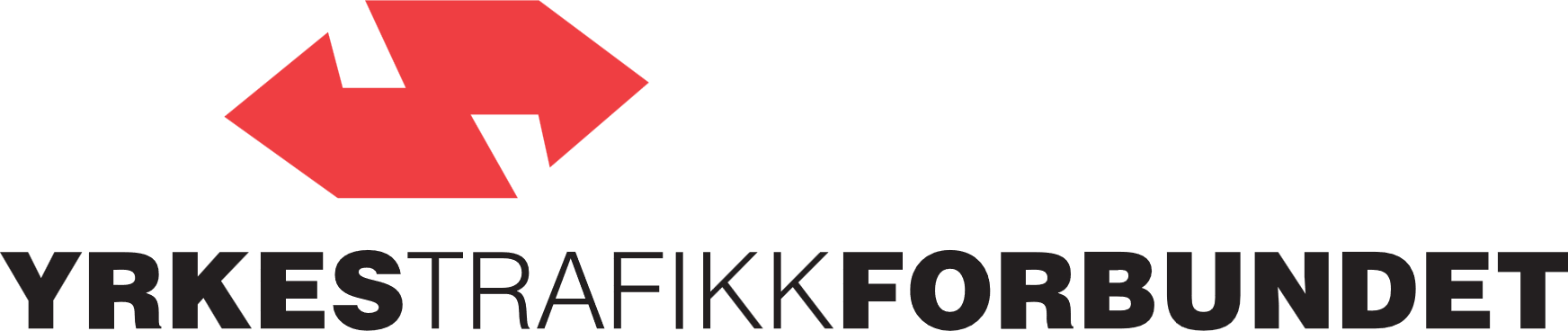 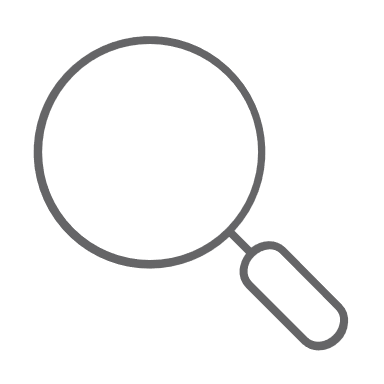 Får du høyere, lavere eller lik lønn for transportoppdrag i Norge, sammenliknet med andre land du kjører i?
	Sjåfører fra Romania oppgir størst grad at de får lik lønn (91%), mens flest sjåfører fra Ukraina oppgir at de får lavere lønn (27%). 	Landet der flest oppgir å få høyere lønn er Lativa hvor en av tre oppgir dette, selv om halvparten oppgir at de får lik lønn og 15% at de 	får lavere lønn. 

Vet du at når du kjører innenlands i Norge har du rett på norsk minstelønn (185.50 NOK / 18 euro i timen)?
	Flest sjåfører fra Lativa (59%) og Polen (47%) oppgir at de vet de har rett på norsk minstelønn. Andelen som ikke vet dette er størst blant 	rumenske (42%) og polske sjåfører (20% signifikant). 

Får du norsk minstelønn når du kjører innenlands i Norge?	
	Flest sjåfører fra Sverige oppgir å få norsk minstelønn, mens nesten halvparten av ukrainske sjåfører svarer at de ikke får dette (48%) og 	27% av polske sjåfører (signifikant).
Lønn i og kjennskap til lønn i ulike land
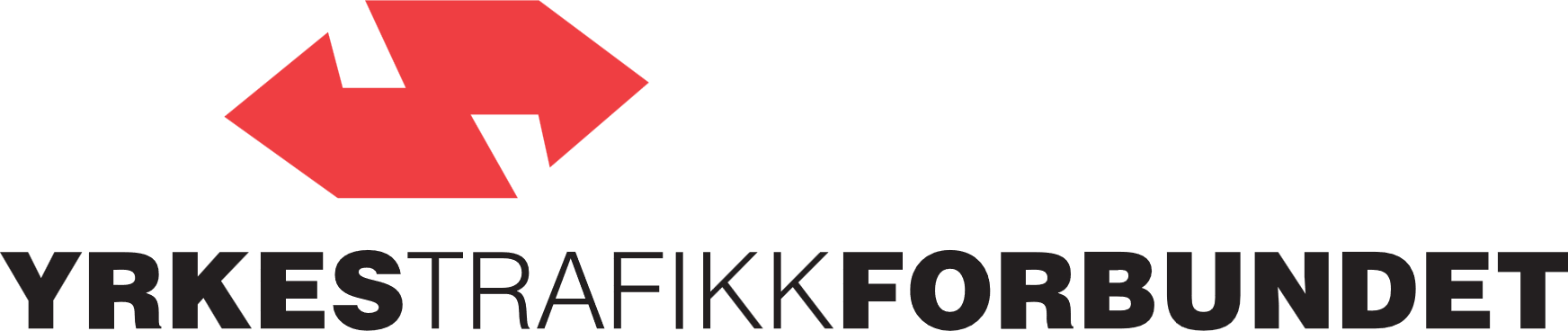 Får du norsk minstelønn når du kjører innenlands i Norge?
Vet du at når du kjører innenlands i Norge har du sett på norsk minstelønn (207 NOK/ 17,8 euro i timen)?
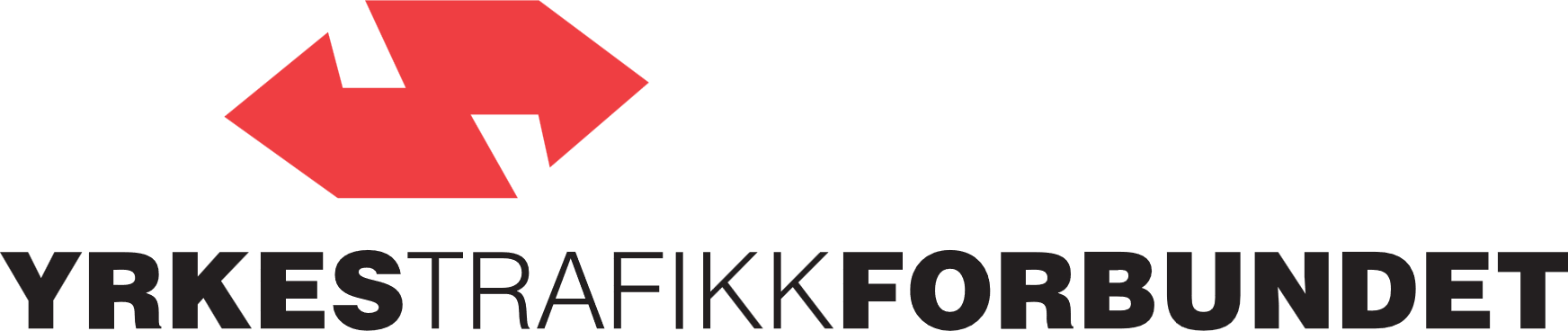 Lønn for transportoppdrag i Norge
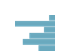 Får du betalt for kjøring til lastested for godset?
Får du betalt for ventetid i Norge (for eksempel ventetid for lasting og lossing, overnatting, ventetid på oppdrag ut av landet)?
Får du høyere, lavere eller lik lønn for transportoppdrag i Norge, sammenliknet med andre land du kjører i?
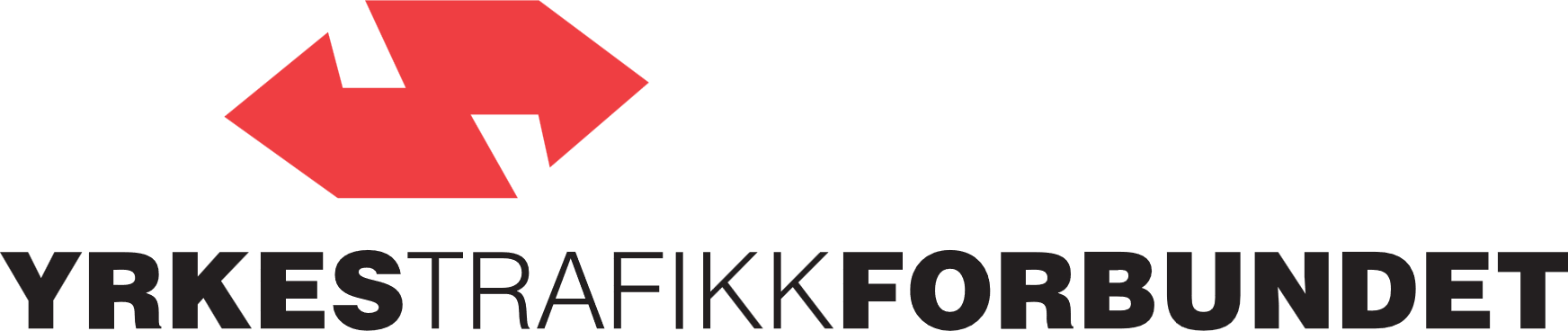 Lønn for transportoppdrag i Norge blant ulike land
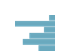 Får du betalt for kjøring til lastested for godset?
Får du betalt for ventetid i Norge (for eksempel ventetid for lasting og lossing, overnatting, ventetid på oppdrag ut av landet)?
Får du høyere, lavere eller lik lønn for transportoppdrag i Norge, sammenliknet med andre land du kjører i?
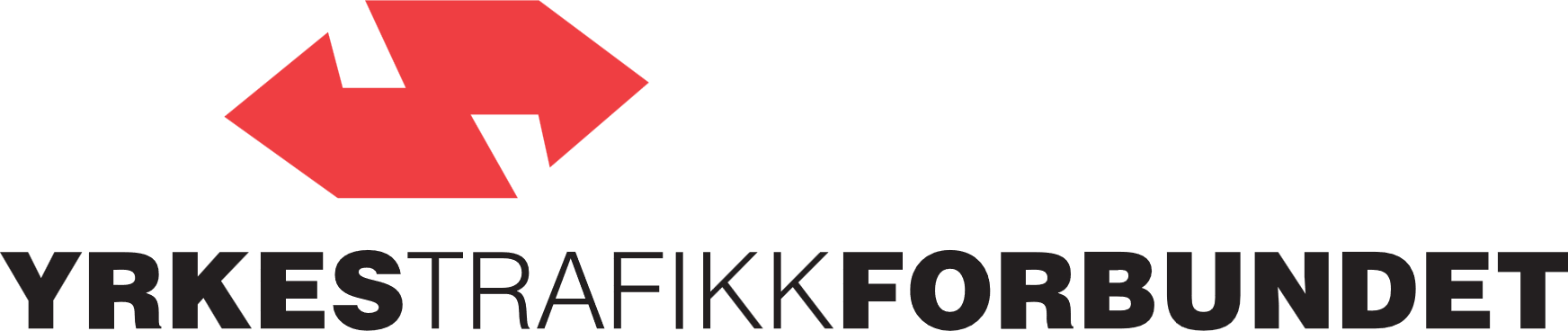 3. Pris for transport for 
bileiere og selvstendige
Pris for transport for bileiere og selvstendige
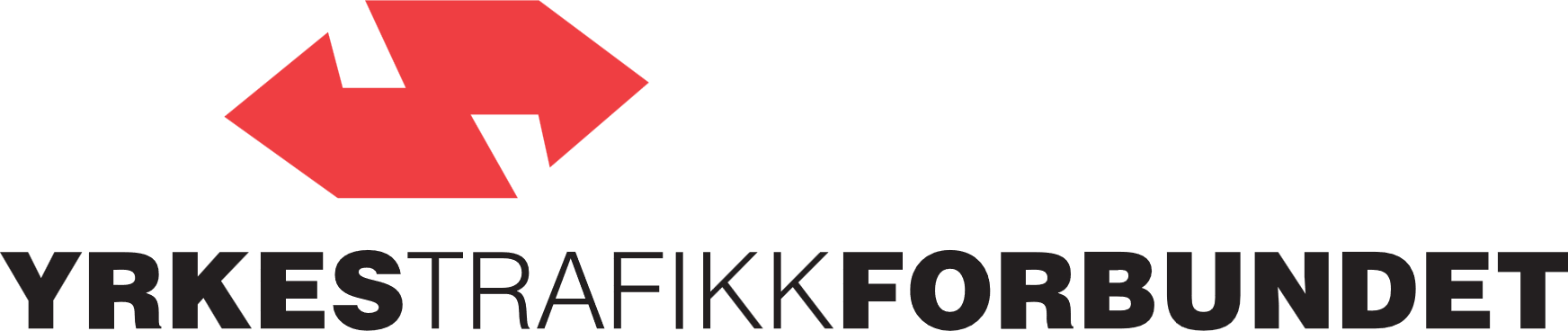 For bileier/selvstendig: Kan du oppgi prisen for transport i euro? (Per time)
For bileier/selvstendig: Kan du oppgi prisen for transport i euro? (Per kilometer)
N= 39
Pga. svært får intervju i 2021 sammenlignes ikke svarene
Antall intervju i 2021: Per time: 3 Per kilometer: 9
Kontaktinformasjon
NorgesBarometeret AS

Kontaktperson: Marius A. Flaget
E-post: maf@norgesbarometeret.no
Tlf.: 969 14 283
29